ক্লাসে
সবাইকে
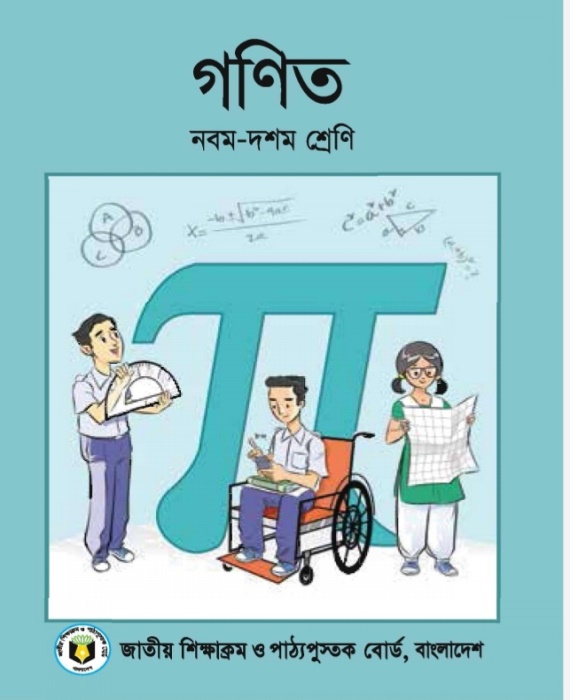 স্বাগত
গণিত
পরিচিতি
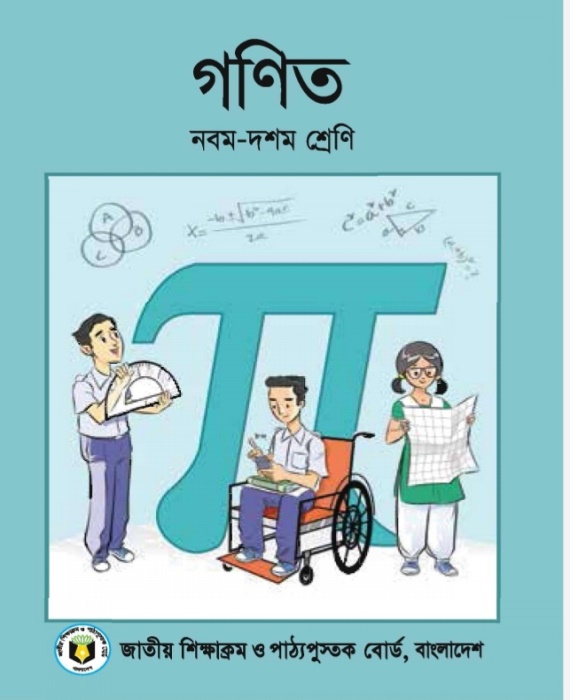 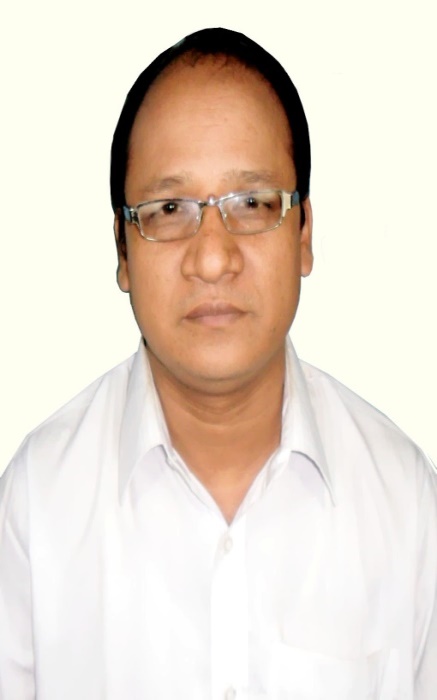 মো. শাখাওয়াত হোসেন
বি. এসসি (সম্মান), এম. এসসি (রসায়ন) 
সহকারী শিক্ষক
এ. আর. এস মাধ্যমিক বালিকা বিদ্যালয়,
বরিশাল
০১৭57585992
নবম শ্রেণি
গণিত
চতুর্থ অধ্যায় 
সূচক ও লগারিদম : সূচক
আজকের পাঠ
সূচক
শিখনফল
এই পাঠ শেষে শিক্ষার্থী...
সূচকীয় সূত্র প্রয়োগ করে গাণিতিক সমস্যার সমাধান করতে পারবে।
পূর্ব জ্ঞান যাচাই
am+n
am. an =
?
am-n
=
?
?
a-m  =
?
সূচক বিষয়ক গাণিতিক সমস্যার সমাধান
(14)
=
.
.
.
.
=
am.an = am+n
=
a0 = 1
=
= 1
= ডানপক্ষ
প্রমাণিত।
সূচক বিষয়ক গাণিতিক সমস্যার সমাধান
(15)
.
=
.
.
=
.
সূচক বিষয়ক গাণিতিক সমস্যার সমাধান
.
=
.
/
/
/
/
/
/
/
/
/
/
/
/
=
a0 = 1
=
= 1
= ডানপক্ষ
(প্রমাণিত)
সূচক বিষয়ক গাণিতিক সমস্যার সমাধান
(19)
বা,
বা,
=
বা,
বা,
=
(Ans.)
=
বা,
সূচক বিষয়ক গাণিতিক সমস্যার সমাধান
(20)
বা,
বা,
বা,
বা,
বা,
সূচক বিষয়ক গাণিতিক সমস্যার সমাধান
(20)
বা,
2
2
1
বা,
বা,
বা,
অথবা,
হয়,
বা,
বা,
বা,
বা,
1 = a0
বা,
বা,
মূল্যায়ন



ক.  2
খ. 6
গ. 8
বাড়ির কাজ
প্রমাণ কর যে,
সমাধান কর :
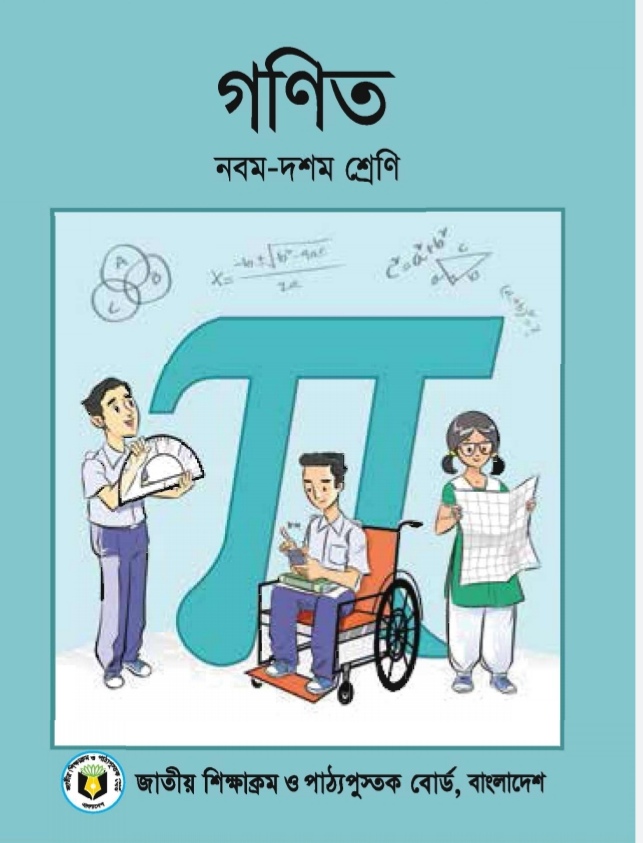 সবাইকে ধন্যবাদ